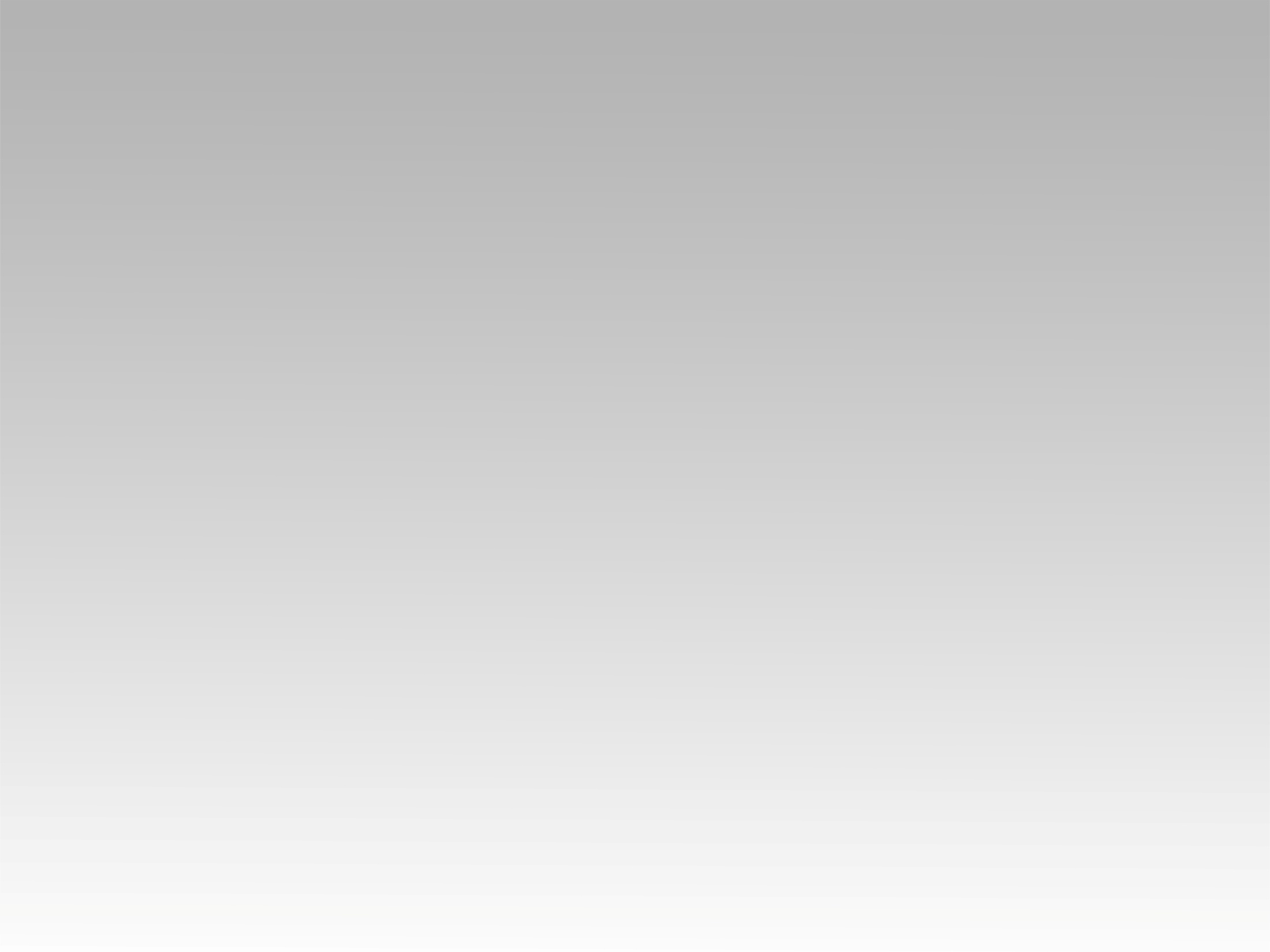 ترنيمة 
أمسكت بيدي اليمنى
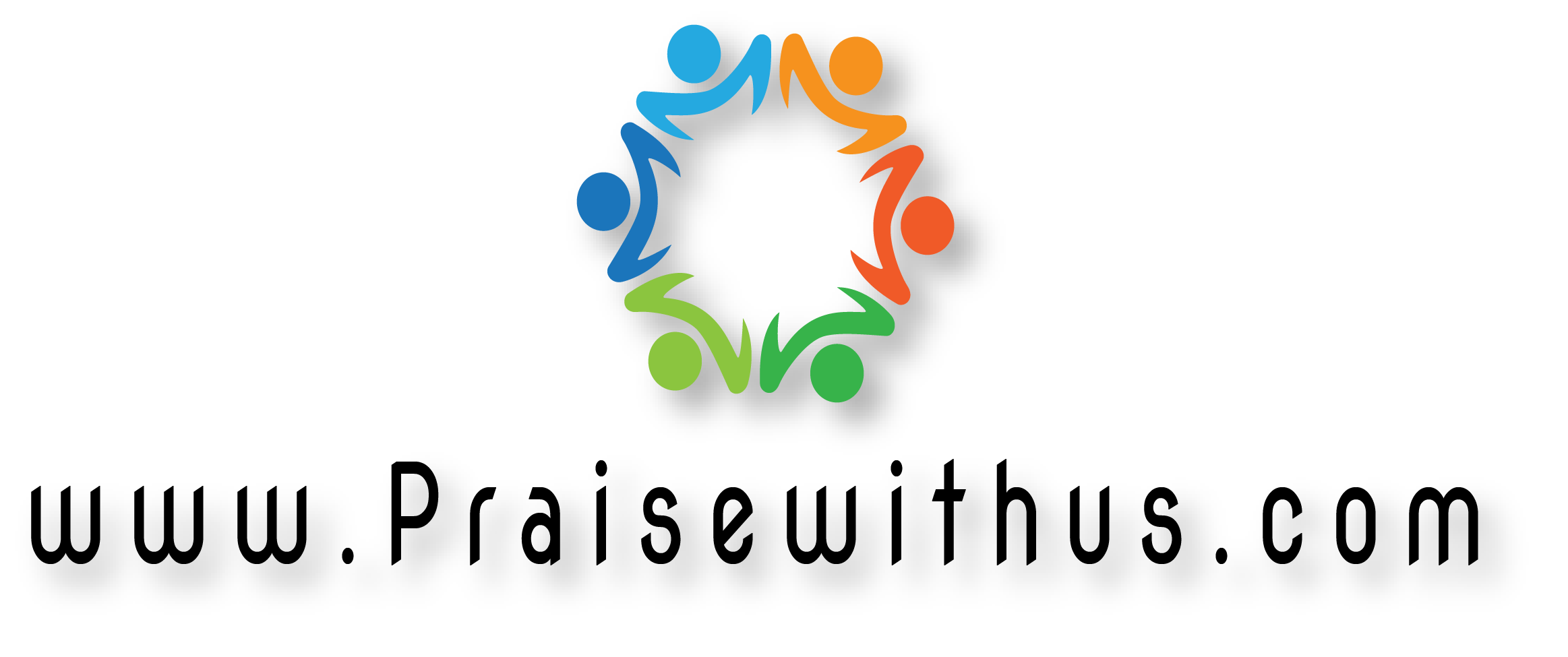 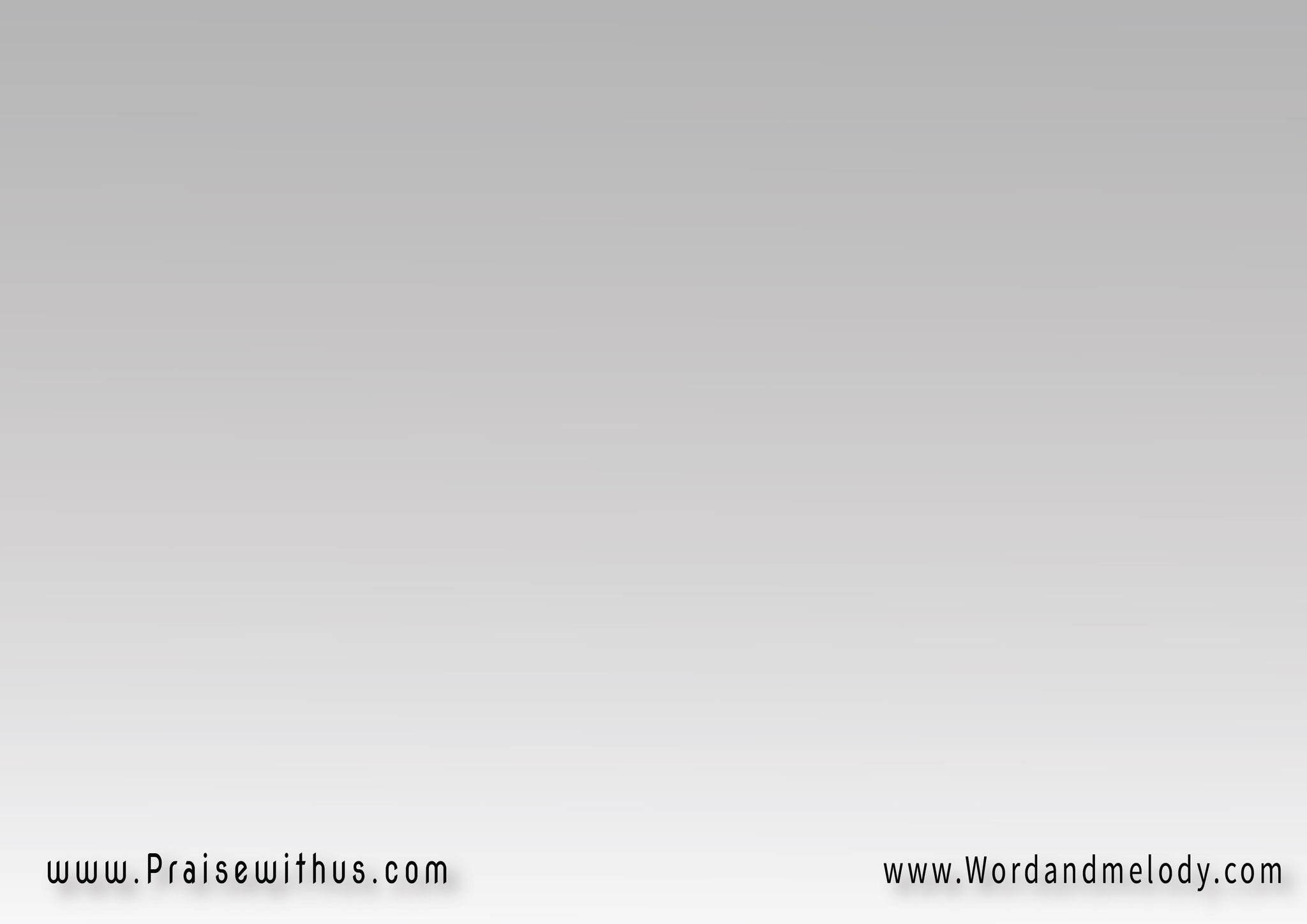 (ق) أَمْسَكْتَ بِيَدِي الْيُمْنَى بِرَأْيِكَ تَهْدِينِي وَبَعْدُ إِلَى مَجْدٍ تَأْخُذُنِي
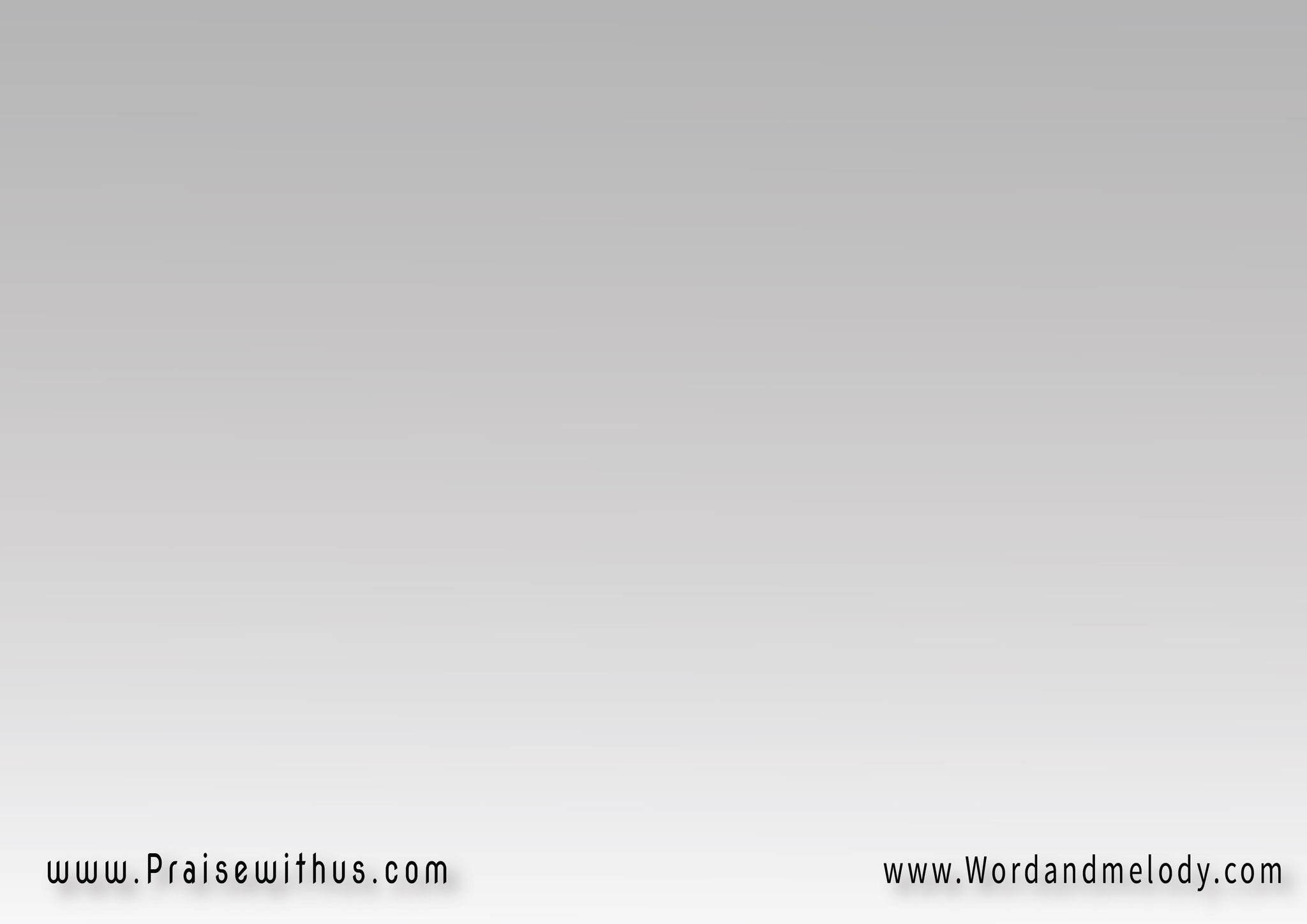 1- 
مَنْ تُرَى شَخْصٌ عَجِيبْفِيهِ رَاحَةُ نَفْسِيحِينَ تَشْتَدُّ الرِّيَاحْفِي مَهَالِكٍ أُمْسِي
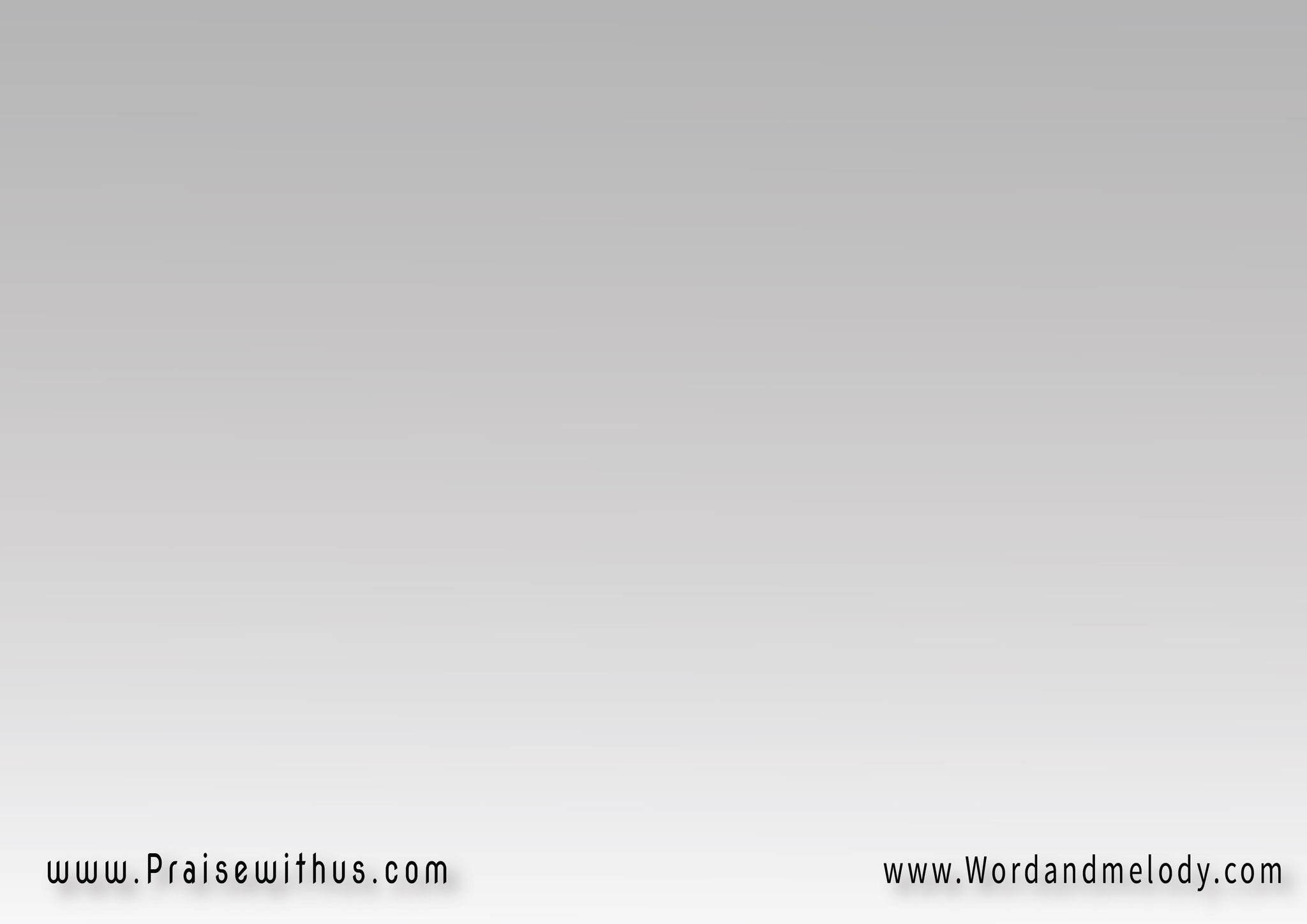 حِينَ تَمْتَلِي الْقُلُوبْوَالْعُقُولُ بِالْيَأْسِتَبْقَى أَنْتَ أَمَلِيفِي غَدِي كَمَا أَمْسِي
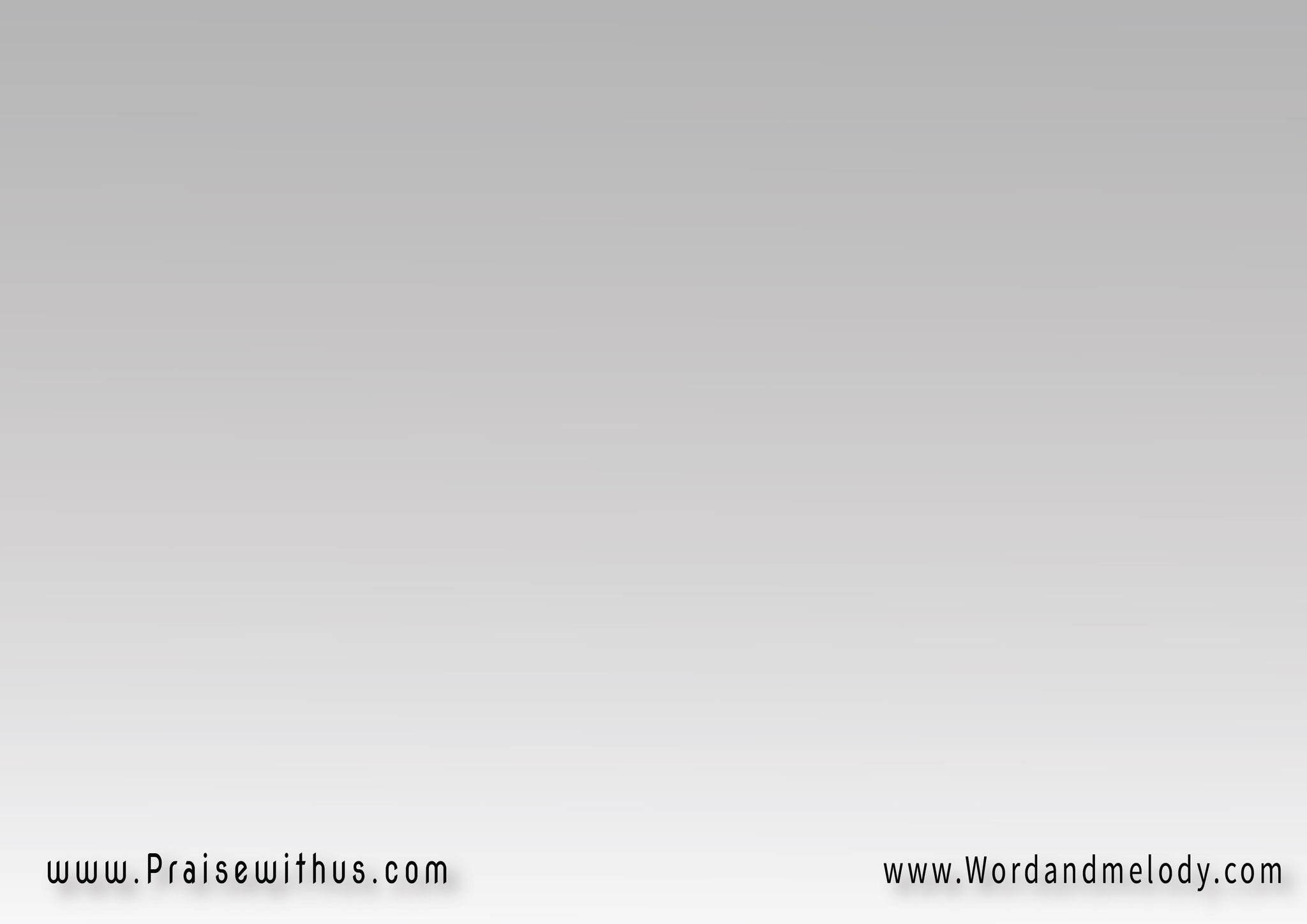 (ق) أَمْسَكْتَ بِيَدِي الْيُمْنَى بِرَأْيِكَ تَهْدِينِي وَبَعْدُ إِلَى مَجْدٍ تَأْخُذُنِي
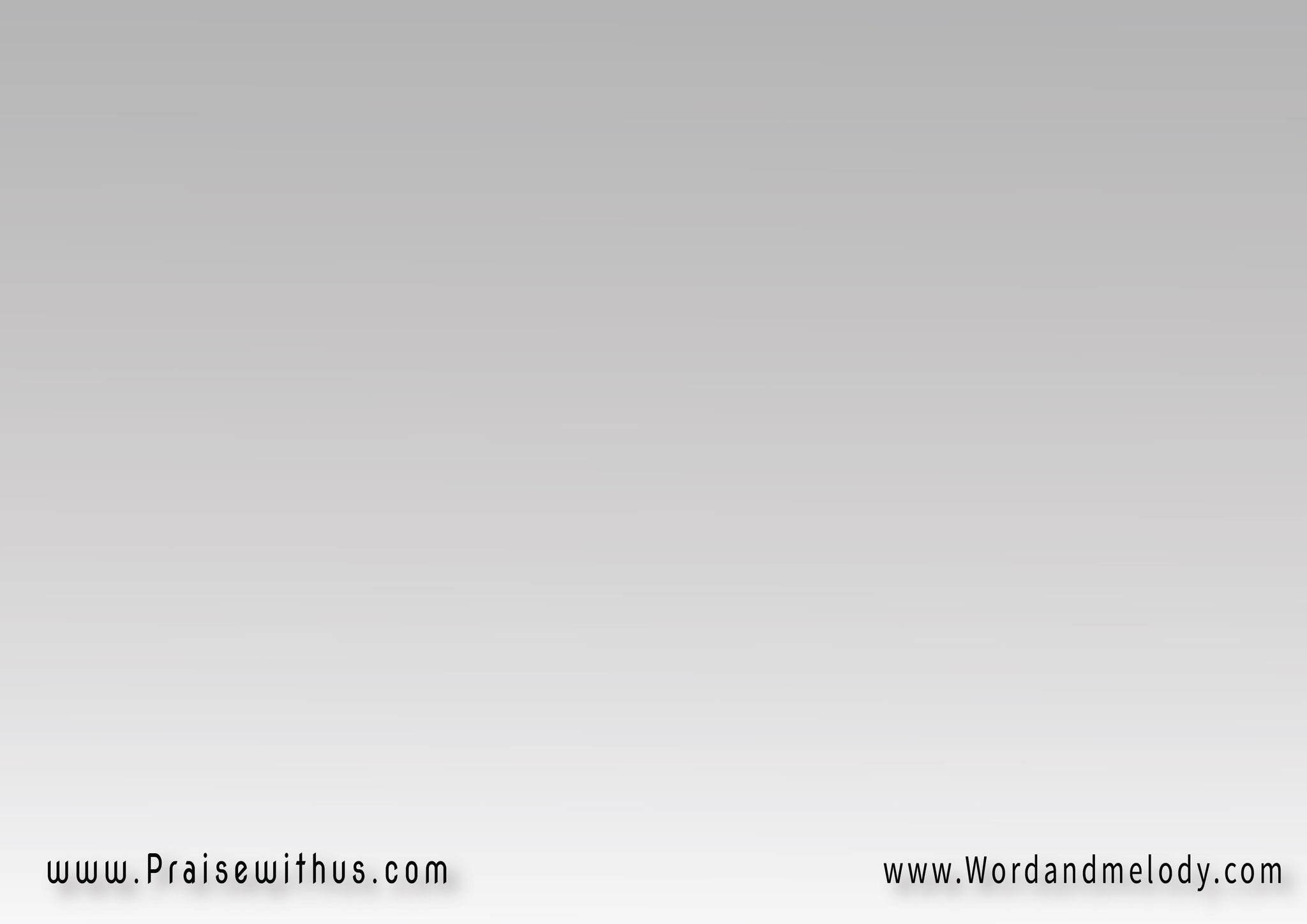 2- 
فِي مَرَارِ الْقَلْبِ رَبِّيتُسْرِعَنْ لِنَجْدَتِيتَفْتَحُ عَيْنَيَّ حَتَّىأُبْصِرَ مَعُونَتِي
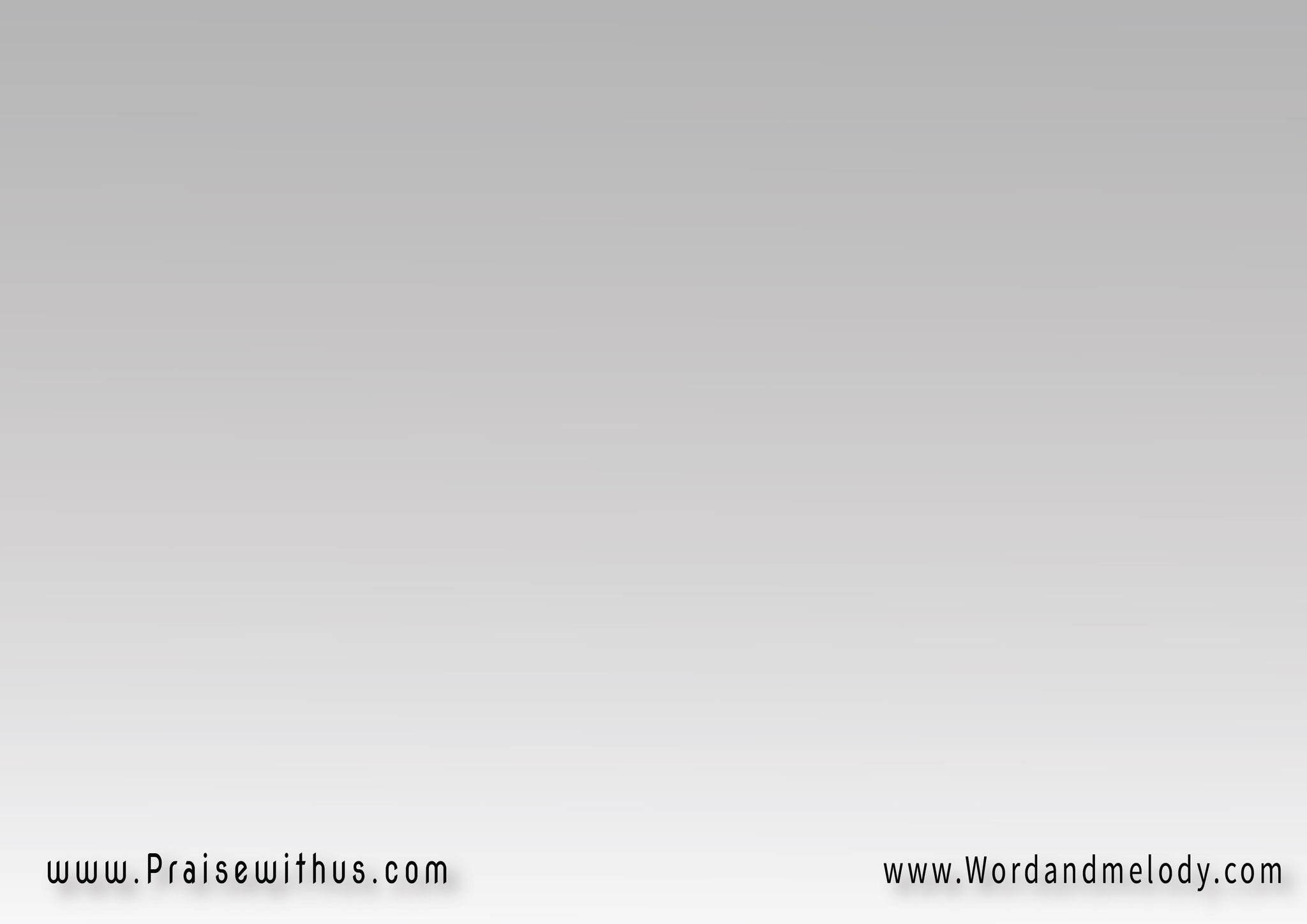 تَعْمَلُ دَوْمًا لِخَيْرِيتَنْشُدَنَّ رَاحَتِيشَخْصُكَ هُوَ اكْتِفَائِيفِي دِيَارِ غُرْبَتِي
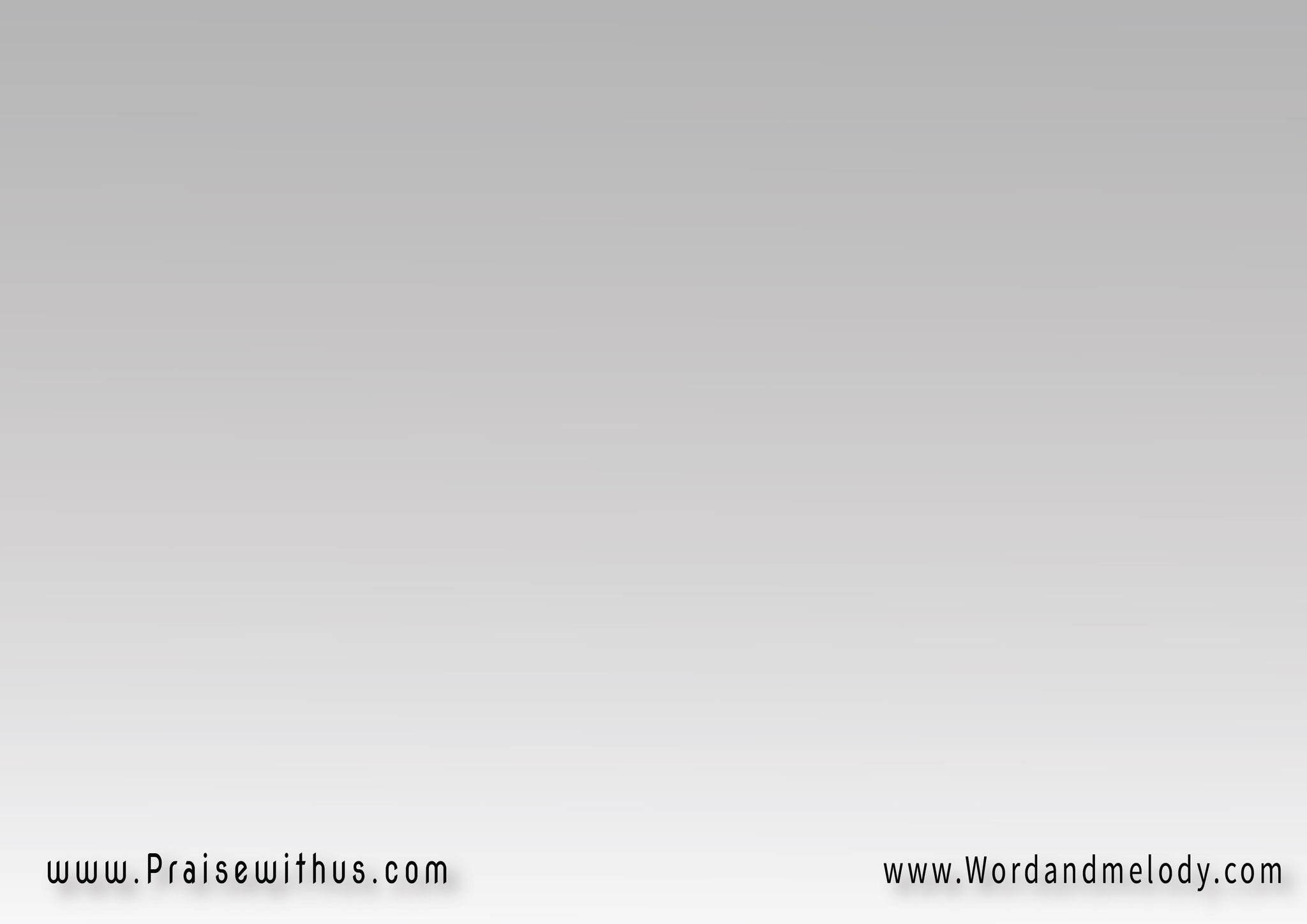 (ق) أَمْسَكْتَ بِيَدِي الْيُمْنَى بِرَأْيِكَ تَهْدِينِي وَبَعْدُ إِلَى مَجْدٍ تَأْخُذُنِي
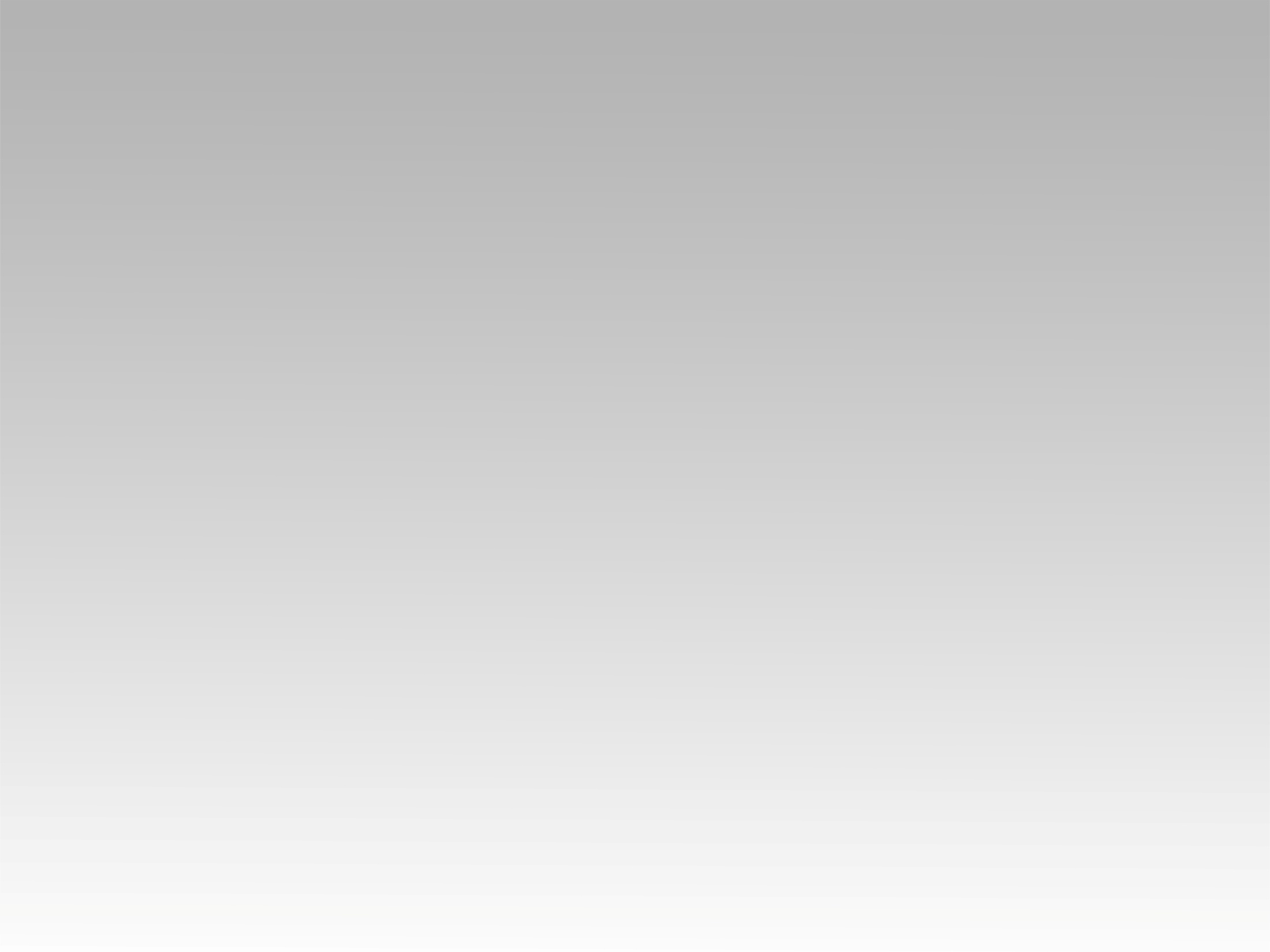 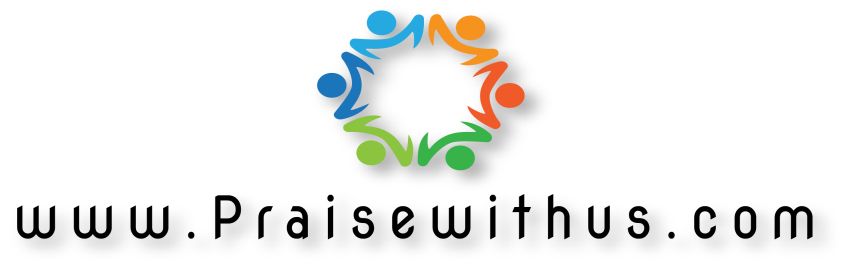